426. APA SIRA NGUPAYA INTEN
#1
do = D  4/4
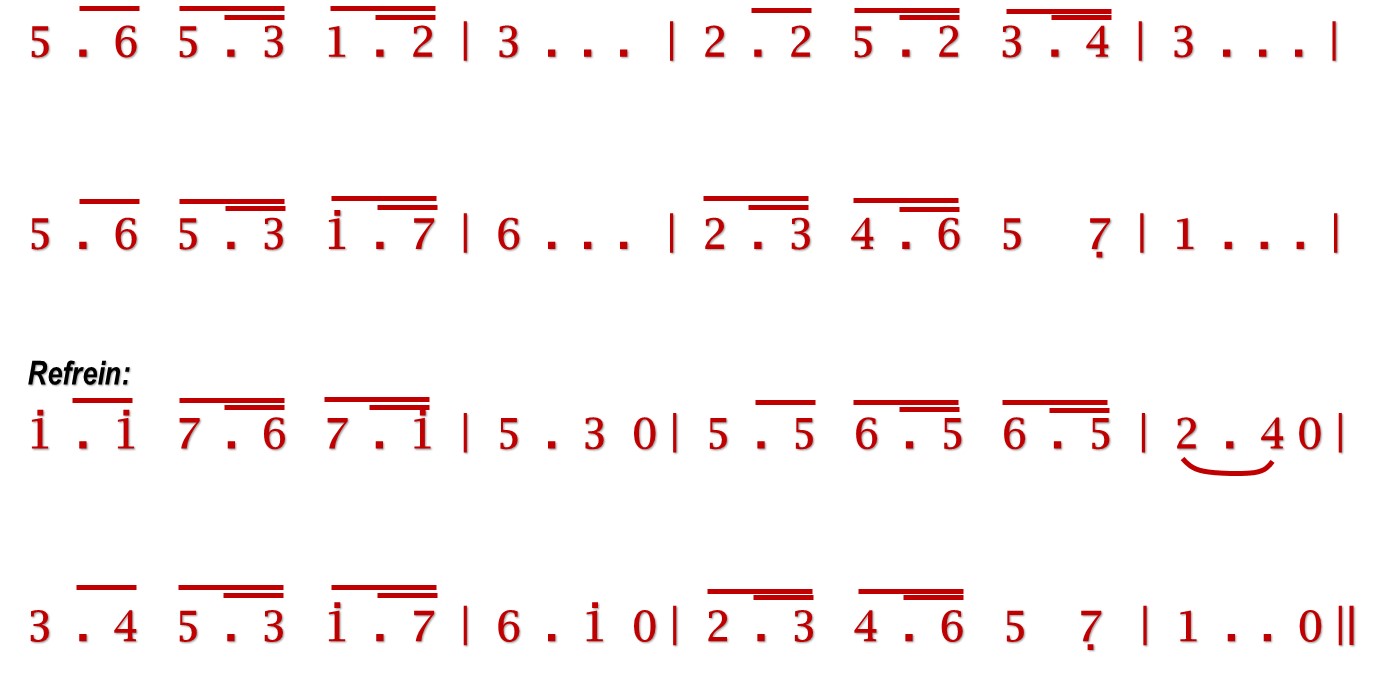 A  -  pa  si - ra  ngu-pa - ya           in- ten kanggo ma-ku - tha?
Ing pa-pan   a - sor nis-tha,         a   - na  in - ten kang ngantya.
In- ten-in - ten mi - wah  ret - na,    pra  manungsa bi - nan - da;
Yog-ya li - na - ri,    gi -  na -  wa      kagem ma-ku-tha   Ra - ja.
426. APA SIRA NGUPAYA INTEN
#2
do = D  4/4
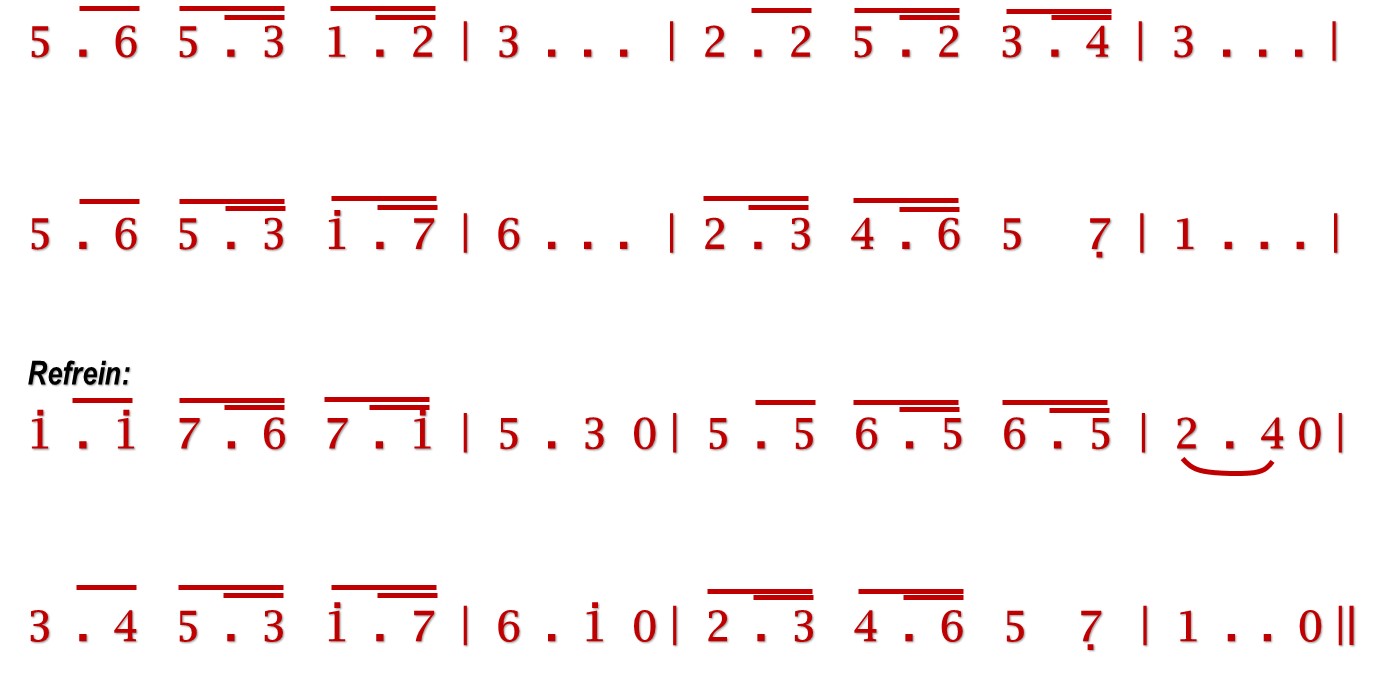 Tumrap ji - wa  mbale  -  la,           nyingkur sa- ka  Gus-ti - nya,
Undhangna ka-bar bu-ngah,            ye- ku  In - jil - ing   Al - lah.
In- ten-in - ten mi - wah  ret - na,    pra  manungsa bi - nan - da;
Yog-ya li - na - ri,    gi -  na -  wa      kagem ma-ku-tha   Ra - ja.
426. APA SIRA NGUPAYA INTEN
#3
do = D  4/4
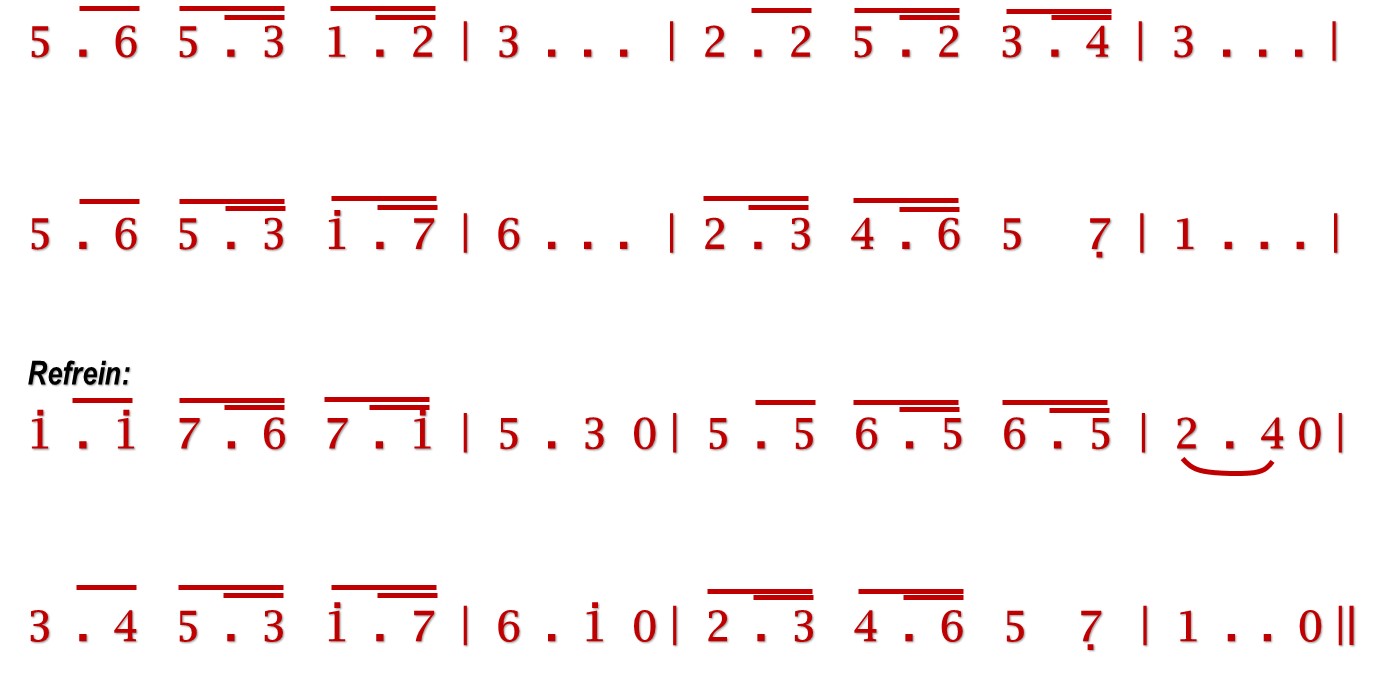 A  -  tur-na Sang Pane - bus,            in- ten ingkang pe-nga- ji,
Sa- ra - na  ra - he  Gus- ti,           kang wus sanya- ta    su - ci.
In- ten-in - ten mi - wah  ret - na,    pra  manungsa bi - nan - da;
Yog-ya li - na - ri,    gi -  na -  wa      kagem ma-ku-tha   Ra - ja.